Peripartum Pain Management: An Important and Impactful Practice
Erin Martin, MD
Associate Professor, Department of Anesthesiology
Division Director of OB Anesthesia
Program Director, Obstetric Anesthesia Fellowship
University of California, San Diego
Disclosures
I do not have any affiliations or financial involvement that conflict with the material presented.
Goals and Objectives
Review 
Pain mechanisms for both labor and Cesarean delivery (CD)
Options for labor analgesia
Multimodal post-operative pain management 
Discuss both short- and long-term implications of peripartum pain and our role in the process
Explore future directions for enhanced care
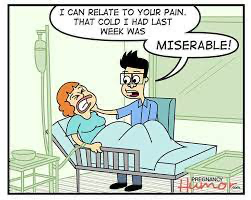 Labor Pain
The pain experience is affected by psychological, clinical, and genetic factors which explains the variability in how parturients experience childbirth.

Pathways
1st stage of labor: Nociceptive stimuli transmitted via small unmyelinated C fibers to T10-L1 posterior nerve root ganglia 
2nd stage of labor: Somatic stimuli transmitted via fine myelinated A-delta fibers through the pudendal nerves and perineal branches of the posterior cutaneous nerve of the thigh to S2 - S4 nerve roots
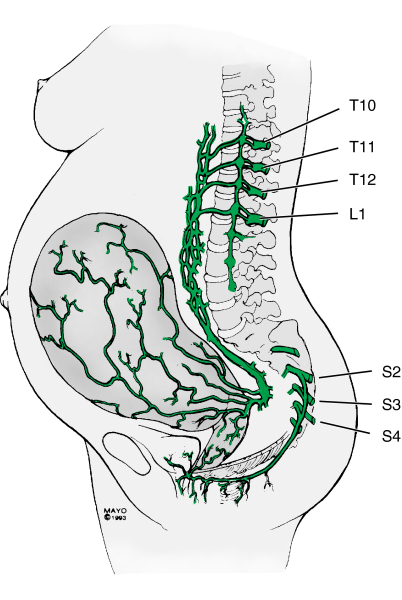 [Speaker Notes: Visceral labour pain occurs during the early first stage and the second stage of childbirth. With each uterine contraction, pressure is transmitted to the cervix causing stretching and distension and activating excitatory nocioceptive afferents. These afferents innervate the endocervix and lower segment from T10 – L1. 

Somatic pain 
This occurs in addition to the visceral pain described above, in the late first stage of labour and also in the second stage. It arises due to afferents that innervate the vaginal surface of the cervix, perineum and vagina and occurs as a result of stretching, distension, ischaemia and injury (tearing or iatrogenic) of the pelvic floor, perineum and vagina. It manifests during descent of the foetus and during this active stage, the uterus contracts more intensely in a rhythmic and regular manner. 
The intensity of labour pain increases with greater cervical dilatation and correlates well with the intensity, duration and frequency of uterine contractions.]
Labor Analgesia Options
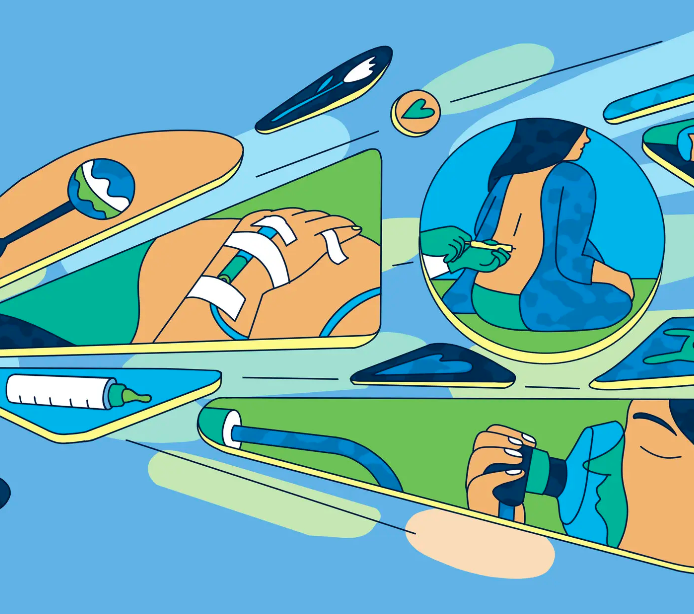 Unmedicated 
Systemic Opioids
Regional blockade
Nitrous Oxide
Neuraxial blockade
Image: https://www.nytimes.com/article/medicated-birth-epidural.html
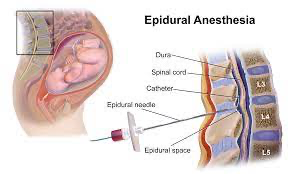 Neuraxial Analgesia
Most effective option for labor analgesia
A large systematic review (n= 15,752) concluded that epidural timing should be based on parturient request because obstetric and fetal outcomes are similar regardless of early vs. late initiation
Ultrasound is associated with reduced incidence of technical failure and traumatic insertion, improved accuracy for interspace selection, and/or proper needle selection in morbidly obese patients
No increased risk of CD
Increased duration of 2nd stage of labor and increased risk of assisted delivery (vacuum/forceps)
Epidural Techniques
[Speaker Notes: Booth, JM Anesthesiology 2016: 2395 procedures: Failiures 6.6% CSE, 11.6% Epidural; more failed catheters recognized within 30min: CSE 48%, Epid 31%

Grodin Anesthesiology 2009: Epidural catheters inserted without obtaining CSF during CSE: 29% replacement rate vs 4% with CSF

Bloom SL Obstet Gynecology 2005: Failure CS anesthesia Epidural 4.3%, CSE 1.7%, Spinal 2.1%

A CSE results in significantly faster onset of pain relief when compared to a traditional epidural [8],
and may provide better subsequent labor analgesia with reduced needs for additional physician doses
for breakthrough pain [9], fewer unilateral blocks [10], fewer catheter failures [11], and higher maternal
satisfaction [12].
Booth et al. [11] found a 7% failure rate with CSE compared to 12% with standard labor epidural
analgesia. The authors demonstrated that epidural catheter failures were also recognized early (within
30 min) more frequently with CSE compared to standard epidural. This lower failure rate with CSE may
be due to fewer false losses of resistance, as visualizing cerebrospinal fluid (CSF) in the hub of the spinal
needle confirms correct placement. The absence of CSF return during the spinal portion of the CSE
results in 29% of epidural catheters requiring subsequent replacement, compared to only 4% if CSF
return was confirmed at the time of the procedure [13]. Successfully visualizing CSF with the CSE
technique also helps to confirm midline placement and may explain the lower incidence of unilateral
anesthesia with the technique relative to a traditional epidural [10]. Better subsequent analgesia with
CSE compared to standard epidural may be due to some translocation of epidural solution through the
spinal needle puncture site into the dura. Epidural catheters placed as part of a CSE are less likely to fail
than standard epidurals both during labor and when attempting conversion from labor analgesia to
anesthesia for cesarean delivery (CD) [14,15].

No difference in the need for epidural blood patch was found in a large, retrospective review of over 19,000 women [22]. The
theoretical concern that the epidural catheter placed as part of a CSE technique is “untested” and
therefore not confirmed to truly be in the epidural space until the intrathecal dose has worn off is likely
to be to be unfounded [23]. CSEs are associated with reduced failure rates for labor or CD anesthesia
compared to standard epidural [11,15]. The rarity of serious complications such as nerve injury or meningitis makes them difficult to study and to date no evidence exists that these are increased by using a CSE technique [8].]
Maintenance of neuraxial analgesia
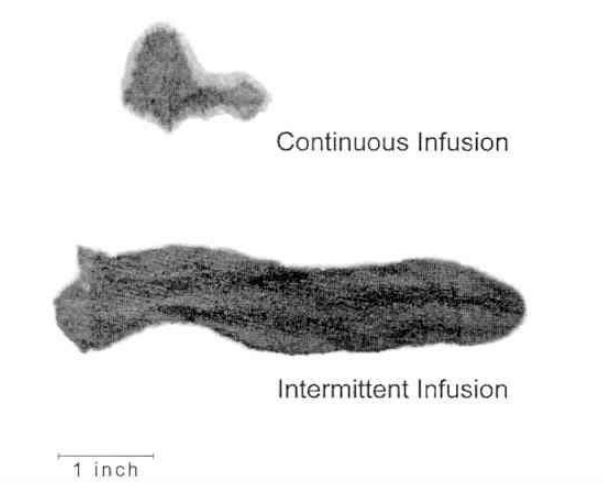 How to run?
Continuous epidural infusion
Patient-controlled epidural analgesia
Programmed intermittent epidural boluses

What to run?
Current trend is to use more dilute local anesthetic solutions 
Meta-analysis data comparing low concentration labor epidurals (i.e. <0.1% bupivacaine or equivalent potency of ropivacaine) to those of higher concentrations (i.e. > 0.1% bupivacaine) found less assisted vaginal delivery rates, shorter duration of labor, better maternal motor function and greater ambulation, without differences in the labor analgesia provided
Addition of a lipophilic opioid helps the dilute local anesthetic 
Either fentanyl 2-3 mcg/mL or sufentanil 0.2-0.4 mcg/mL
[Speaker Notes: Compared to CEI alone, PCEA was shown to reduce overall local anesthetic doses, reduce the incidence of motor block, decrease the need for subsequent provider-administered top-ups, and improve maternal pain relief and satisfaction [39]. However, better analgesia and further reduced anesthesia provider top-ups can be achieved when a background CEI is added to PCEA compared to using PCEA alone [41].
A background infusion added to PCEA can also increase overall local anesthetic consumption, so techniques to optimize background maintenance are important

Programmed intermittent epidural boluses (PIEB) was proposed as a more efficacious technique to
maintain labor epidural analgesia compared to CEI and was described for labor analgesia in the early
2000s [42]. With PIEB, a programmed epidural infusion device administers automated boluses of
epidural solution at set intervals (e.g. every 45e60 min). Proponents of PIEB suggest that the spread of
epidural medications after boluses compared to infusions is more uniform in the epidural space [43],
Wong et al. [46] prospectively demonstrated that the combination of PIEB and PCEA resulted in
reduced local anesthetic consumption, improved satisfaction, and fewer provider top-ups compared to
CEI þ PCEA. PIEB þ PCEA compared to CEI þ PCEA has also been shown to decrease maternal motor
blockade and rates of instrumental vaginal delivery [47]. Meta-analysis data [48,49] demonstrate that
PIEB is associated with decreased local anesthetic usage, improved maternal satisfaction, and less
breakthrough pain when compared to CEI (with or without PCEA). Implementation studies after the
replacement of CEI þ PCEA with PIEB þ PCEA at various institutions have shown improvements in
certain outcomes such as reduced need for clinician top-ups, less incidence of unilateral sensory
blockade, higher PCEA demand ratios, and lower peak pain scores [50e52].
In summary, the optimal method of maintenance of epidural labor analgesia at present is PCEA with
a background PIEB regimen. PIEB provides the baseline level of analgesia irrespective of patient
participation, and PCEA allows for a highly individualized approach which can account for variability in
women's perceptions of pain, the stage and progress of labor, and differences in patient engagement
and preferred degree of analgesia

psztein Kanczuk et al. [54] found an optimal PIEB time interval
(effective dose interval in 90% of women, ED90) of approximately 40 min using 10 mL PIEB boluses of
0.0625% bupivacaine with 2 mcg/mL of fentanyl. A subsequent study by the same group determined
that the ED90 optimal PIEB bolus volume when using this time interval of 40 min was approximately
11 mL, and that reducing bolus volume below 10 mL resulted in inferior analgesia]
Systemic Opioids
Incomplete labor analgesia 
Maternal side effects such as pruritis, constipation, nausea/vomiting, respiratory depression,
Fetal/neonatal adverse effects such as decreased fetal heart rate variability, respiratory depression, impaired early breastfeeding and neurobehavioral changes
Fentanyl vs remifentanil PCA
Fentanyl 15-50 mcg every 3 to 6 minutes with a 4-hour limit of 1-1.5 mg. 
Remifentanil 0.25 mcg/kg every 2 minutes with a 4-hour limit of 3 mg, may consider a basal rate of 0.025-0.05 mcg/kg/min
Fentanyl higher need for neonatal resuscitation 
Remifentanil more maternal respiratory events, 1:1 nursing
[Speaker Notes: Remifentanil has received much attention as the optimal labor pain relief opioid. Remifentanil has a
rapid peak analgesic effect <2 min after intravenous administration [77], a short context-sensitive half-
life of 2e3 min [78] not dependent on the dose or duration of administration, and no active metab-
olites. Remifentanil is metabolized by nonspecific plasma esterases independent of renal or hepatic
function both in the mother and in the fetus. Its favorable pharmacokinetics make it an attractive
choice even in the second stage of labor as the risk of accumulation and neonatal respiratory
depression necessitating resuscitation is potentially reduced compared to other opioids such as fen-
tanyl [75]. Remifentanil provides modest labor analgesia that is significantly less than that provided by
neuraxial techniques [79,80]; however, the labor analgesic efficacy is greater than meperidine and
nitrous oxide [73]. Women receiving remifentanil PCA are more satisfied with the pain relief obtained
compared to other opioids, but less satisfied than those receiving neuraxial analgesia [81].
Remifentanil is administered to laboring women using intravenous PCA, with or without a back-
ground infusion. The PCA parameters must balance analgesic efficacy with maternal safety as remi-
fentanil has a narrow therapeutic range. The PCA demand/bolus dose as well as the lockout interval
often needs adjusting, especially as labor progresses. In doses sufficient to provide analgesia in labor,
maternal respiratory depression is a significant concern [73]. A study using remifentanil PCA during
labor with end-tidal CO2 capnography monitoring found that 26% of parturients using remifentanil had apnea during the first hour using remifentanil to provide labor analgesia [82], and case reports of
respiratory depression and arrest have been described [83]. Reduced PCA doses are recommended to
improve safety, but this decreases its analgesic efficacy. Additionally, many women may still require
supplemental oxygen [84]. Given the concerns of respiratory depression, standardized protocols for
administration and monitoring, including one-to-one nursing care, pulse oximetry, and ideally cap-
nography as well as the immediate availability of anesthesiology personnel should be implemented in
any institution where remifentanil PCA is used as an option for labor analgesia [73]. Measures should
be taken to prevent errors especially if infrequently used, as the relative lack of familiarity by
healthcare providers in the obstetric unit can compound safety concerns. There is widespread vari-
ability between institutions about the ideal role for remifentanil as a labor pain relief option [85]. Many
centers reserve it for use only in women who have contraindications to other options including neu-
raxial techniques [73], whereas others offer it more routinely as an option to any parturient who de-
sires it [86]]
Nitrous Oxide
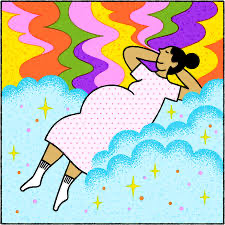 Used by 50-75% of parturients in the UK, Australia, Canada and Scandinavian countries
Self-administered, typically by a 50/50 mixture with oxygen
Well tolerated due to low potency, fast onset and offset, non-irritant, odorless and tasteless. 
Mechanism of analgesic action is poorly understood
Thought to be a combination of endogenous opioid release as well as N-methyl-D-aspartate (NMDA) receptor inhibition
Limited data on effectiveness at relieving labor pain 
Coaching and expectations
Greenhouse gas, fetal exposure and occupational exposure concerns
Helpful option for parturients who are unable to receive neuraxial analgesia or on a busy floor where there may be a delay to receiving neuraxial
https://www.nytimes.com/2020/04/15/parenting/
pregnancy/nitrous-oxide-laughing-gas-labor.html
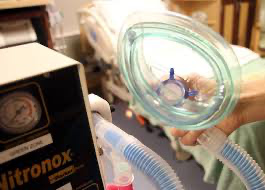 Cesarean Delivery
Intraoperative 
Afferent nerves innervating abdominal and pelvic organs accompany sympathetic fibers that ascend and descend in the sympathetic trunk (T5-L1) therefore T4 (nipple line) to S4 blockade is required for CD
Postoperative
Neuraxial opioids and post-op PCEA
ITM 100mcg, Epidural morphine 2-3mg
PCEA: Lumbar vs. Thoracic?
Multimodal, non-opioid
Fascial plane blocks
Better than nothing, inferior to ITM
Advanced pain management in selected patients
Acute Pain Service vs. Chronic Pain Service
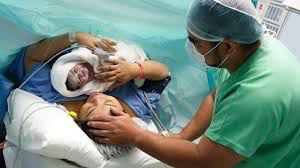 [Speaker Notes: Bauchat, Jeanette R. MD, MS*; Weiniger, Carolyn F. MBChB†; Sultan, Pervez MBChB, FRCA, MD‡; Habib, Ashraf S. MBBCh, MSc, MHSc, FRCA§; Ando, Kazuo MD, PhD‖; Kowalczyk, John J. MD¶; Kato, Rie MD, DPhil#; George, Ronald B. MD, FRCPC**; Palmer, Craig M. MD††; Carvalho, Brendan MBBCh, FRCA‡‡. Society for Obstetric Anesthesia and Perinatology Consensus Statement: Monitoring Recommendations for Prevention and Detection of Respiratory Depression Associated With Administration of Neuraxial Morphine for Cesarean Delivery Analgesia. Anesthesia & Analgesia 129(2):p 458-474, August 2019. | DOI: 10.1213/ANE.0000000000004195

Neuraxial opioids have been safely administered to millions of women for cesarean delivery for several decades. Reports in the literature or registries of severe morbidity or mortality in the healthy obstetric population due to respiratory depression from neuraxial morphine administration are exceedingly rare.
There is limited evidence to support or guide the optimal modality, frequency, and duration of respiratory monitoring required to detect or prevent adverse respiratory events after cesarean delivery in women receiving neuraxial morphine.
Monitoring should be appropriately adjusted for high-risk patients with comorbidities or with risk factors predisposing them to respiratory depression. Monitoring for respiratory depression can be intrusive, disturb sleep, increase nursing workload, interfere with newborn care, and increase health care cost. Overly aggressive monitoring for respiratory depression in the setting of low-dose neuraxial morphine in low-risk parturients may impact resource allocation and patient-centered postcesarean delivery care without improving safety.
Neuraxial morphine provides superior analgesia compared to systemically administered opioids and should be utilized preferentially for postoperative analgesia after cesarean delivery. Neuraxial opioids do not increase the risk of respiratory depression compared to systemic opioids after cesarean delivery with neuraxial anesthesia. Low-dose neuraxial morphine combined with multimodal analgesics (eg, nonsteroidal anti-inflammatory drugs [NSAIDs], acetaminophen) provides effective analgesia while minimizing the risk for side effects such as pruritus, nausea/vomiting, and possibly respiratory depression.]
When I could speak about anything: Why THIS Topic?
Per the CDC, there were 3,659,289 births in the United States in 2021
Up 1% from 2020, first increase in births since 2014
Overall CD rate increased to 32.1% from 31.8% in 2020

Birth plans and birth experiences

Postpartum Aftermath
How do we set people up for success?
What role may we have in adverse outcomes?
Chronic pain
Opioid misuse
Postpartum depression
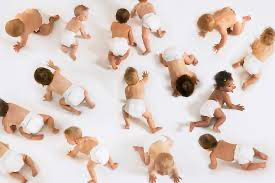 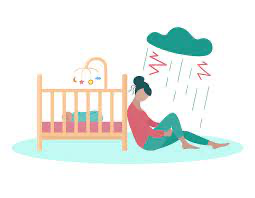 Birth Plans
An outline of preferences during the peripartum time

Who is with you? Pain management goals? Atmosphere? Delivery preferences? Postpartum goals?
2017 prospective cohort study, 300 women, 143 (48%) with a birth plan, similar odds of CD and no difference in length of labor for both groups, birth plan patients had fewer interventions (Pitocin, AROM, epidural). Birth plan patients were less satisfied and felt less in control of their birth experience compared with women without birth plans
Results from studies on births plans and satisfaction are mixed, but lean toward greater satisfaction with shared discussion as opposed to a self-prepared plan. 

Expectations, the support of caregivers and healthcare providers, and perceived degree of control or autonomy over the birth process are more important determinants of contentment with the childbirth experience than type/quality of pain relief provided.
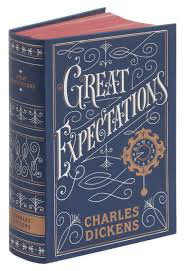 Chronic Pain
We think of labor as an acute process but the incidence of chronic pain is significant

Vaginal Deliveries
Up to 43% of parturients have perineal, back or pelvic girdle pain for 6 months after delivery
For persistent vaginal and perineal pain, operative vaginal delivery and the magnitude of perineal trauma have been consistently linked. 
History of pregnancy-related and pre-pregnancy back pain and heavier body weight are strong risk factors for persistent back pain after pregnancy
One Danish study reported 12.3% with persistent pain at 6-18mo follow-up
Generally, up to 30% of women have chronic postpartum pain 2 years after delivery
CD
In one small study, persistent daily pain 1 year after CD was reported to be ~6%
Factors strongly associated with persistent incisional scar pain after Caesarean delivery include a coexisting persistent pain problem in another part of the body and severe acute postoperative pain.
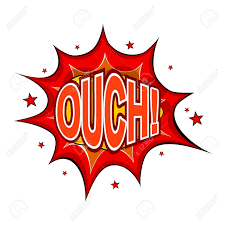 Chronic pain and depression often co-exist

Eisenach et al. followed 1288 women, a medical record review was performed within 36 hr of delivery and then an 8-week phone interview was completed, severity of acute postpartum pain, but not mode of delivery, was independently related to the risk of persistent postpartum pain and depression. 
Women with severe acute postpartum pain had a 2.5-fold increased risk of persistent pain and a 3.0-fold increased risk of postpartum depression compared to those with mild postpartum pain.
[Speaker Notes: Additionally, pain and depression 2 months after delivery represent important health outcomes and public health burdens in their own right. Early postpartum depression increases the risk of insecure infant attachment and cognitive and behavioral problems in children [24], and suicide in mothers with postpartum depression accounts for 17% of late pregnancy-related death [10]. We did not determine whether depression was present in women prior to delivery, and it is conceivable that some women classified in our sample as postpartum depression had chronic depression. Although the incidence of postpartum depression is similar to that of the female US population as a whole, it is distinguished by its onset, typically within the first 6 weeks after delivery. Prior depression carries a relative risk of approximately 2.0 for postpartum depression [22]. As such, we would anticipate that a small minority of those identified in our sample with post-partum depression had preexisting depression prior to delivery.

87 of 1326 women completing the study at 6 weeks had PPD (6.6%). For the primary aim, 439 (29.3%) delivered without LEA, of which 193 (12.9%) had intended to deliver with LEA; the PPD rate among these women was 8.1%, which was not statistically different from the rest of the cohort (6.3%; odds ratio [OR], 1.30; 95% confidence interval [CI], 0.72-2.38; P = .41). A total of 1058 women (70.7%) delivered with LEA and 439 (29.3%) delivered without; therefore, 1169 (78.1%) delivered as intended and 328 (21.9%) did not (unmatched expectations). Evaluating the interaction between effects, there was a strong negative additive interaction between intending to deliver without LEA and actually delivering with LEA (risk difference = -8.6%, 95% CI, 16.2%-1.6%; P = .014) suggesting that unmatched intention effect is significantly associated with negative outcome. In multiple regression analysis, while intending to deliver with LEA (OR, 1.06; 95% CI, 1.01-1.11; P = .029) and actually delivering with LEA (OR, 1.07; 95% CI, 1.01-1.13; P = .018) both increased the odds for PPD, the multiplicative interaction was protective (OR, 0.92; 95% CI, 0.86-0.99; P = .022), after adjusting for cofactors.
Conclusions: Our study results did not demonstrate a significant increase in the odds for PPD at 6 weeks among women who intended to deliver with LEA but subsequently delivered without. However, we identified a protective interaction between intended LEA use and actual use on the incidence of PPD. Our data suggest an increased risk when women do not deliver as intended, particularly when not initially intending to deliver with LEA. The relationship between unplanned LEA and PPD may be mediated by a physically difficult delivery rather than or in addition to negative emotions related to unmet expectations or a sense of personal failure; therefore, counseling women after delivery to address any negative perceptions may be useful.]
Postpartum Depression
Postpartum depression affects 10-25% of postpartum women

ACOG: 
Postpartum Depression: A type of depressive mood disorder that develops in the first year after the birth of a child. This type of depression can affect a woman’s ability to take care of her child. Women with postpartum depression have intense feelings of sadness, anxiety, or despair that prevent them from being able to do their daily tasks. 
Baby Blues: Feelings of sadness, fear, anger, or anxiety occurring about 3 days after childbirth and usually ending within 1 to 2 weeks.
[Speaker Notes: Risk factors for PPD: 
Personal history of depression or anxiety
Young maternal age
Lack of support
Lower socioeconomic class
Unintended pregnancy
Family history of perinatal mood and anxiety disorder
Alcohol or substance use
NICU stay, birthing complications, difficulties with breastfeeding
Clinical significance of PPD: 
Impairs the relationship bond between mother and child
Missed feeding cues, fussier babies, withdrawn mother, difficulty with feeding/sleeping schedule
Decreased rate of breastfeeding
Decreased interest in caring for the baby
Missed well child and preventative visits, increased frequency of ED/sick visits
Decreased ability to use the anticipatory guidance recommended by PCPs
Increased risk of behavioral and mood disorders in the child
Increased risk of domestic abuse and child neglect]
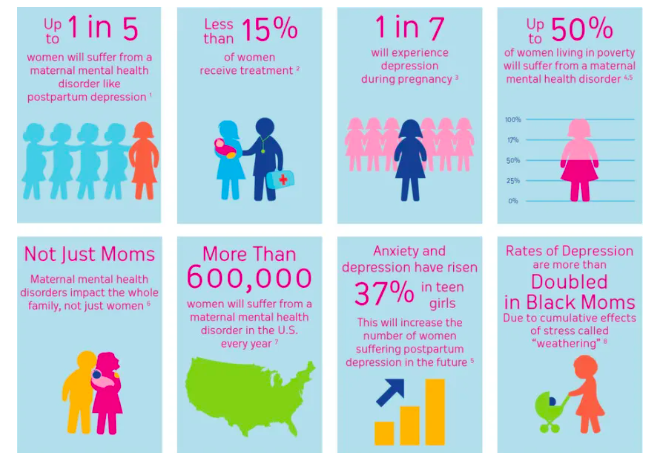 https://brownmedpedsresidency.org/postpartum-depression/. AND https://www.2020mom.org/mmh-disorders
[Speaker Notes: Maternal Mental Health and COVID
The COVID pandemic has exacerbated the already high rates of maternal mental health disorders. While research is still emerging on the impact of the pandemic on maternal mental health disorders, here are some initial facts:
One study noted maternal depression and anxiety rates increasing by 64% 1 and others, like the University of Michigan’s 2022 study showed a 40% increase 2 in maternal depression and anxiety. Many other studies 3 have reported a doubling in rates of depression and anxiety in pregnant women when compared to studies prior to the pandemic.
Higher acute stress was documented in mothers delivering during compared to before the pandemic 4 which was in turn related to increased symptoms of Post-Traumatic Stress Disorder (PTSD) and challenges with mother-infant bonding and breastfeeding. 5
Trauma-related symptoms, including PTSD and dissociative symptoms, as well as thoughts of self-harm, were higher in pregnant women during the pandemic than before the pandemic. 6,7
Moms reported increased difficulty in bonding with their infant during the pandemic. 8
Women in the first trimester of pregnancy had higher anxiety and depression 9 and experienced more severe psychological 10 impact during the pandemic compared to women in the second or third trimesters or the postpartum period. 11
First-time pregnancy status emerged as a significant risk factor for maternal mental health disorders during the pandemic. 12]
Future Directions
More high-quality studies on the interplay between pain management and postpartum outcomes   
Genetic mechanisms of labor pain and analgesia
There may be genetic factors contributing to pain
Recent evidence suggests a role for polymorphisms of genes in the serotonergic, dopaminergic and catecholaminergic systems in the pathogenesis of fibromyalgia and temporomandibular disorders that may be targets of interest for labor pain genetic studies
To date only a few genes have been tested for effects on labor related pain
Pharmacogenetics is a field of research that studies genetic variability in drug metabolism and response. 
To date there are no guidelines that suggest any pharmacogenetic testing before administering pain or anesthetic drugs

Moving toward personalized medicine?
Transitional pain clinics?
Summary
Knowing options for peripartum analgesia allows you to have a comprehensive conversation with your patients.
Understanding a patient’s expectations, reviewing their birth plan if present and having empathy when shifts in birth course take place may be the difference in having a positive birth experience and potentially an easier transition to postpartum healing.
More studies are needed on the relationships between peripartum pain and postpartum outcomes, but what we do matters!
Genetics may play a role in pain, little data exists for parturients, and how to utilize this information once gathered may promote improved outcomes in the future.
References
Afshar Y, Mei JY, Gregory KD, Kilpatrick SJ, Esakoff TF. Birth plans-Impact on mode of delivery, obstetrical interventions, and birth experience satisfaction: A prospective cohort study. Birth. 2018 Mar;45(1):43-49. doi: 10.1111/birt.12320. Epub 2017 Nov 2. PMID: 29094374.
Bauchat, Jeanette R. MD, MS*; Weiniger, Carolyn F. MBChB†; Sultan, Pervez MBChB, FRCA, MD‡; Habib, Ashraf S. MBBCh, MSc, MHSc, FRCA§; Ando, Kazuo MD, PhD‖; Kowalczyk, John J. MD¶; Kato, Rie MD, DPhil#; George, Ronald B. MD, FRCPC**; Palmer, Craig M. MD††; Carvalho, Brendan MBBCh, FRCA‡‡. Society for Obstetric Anesthesia and Perinatology Consensus Statement: Monitoring Recommendations for Prevention and Detection of Respiratory Depression Associated With Administration of Neuraxial Morphine for Cesarean Delivery Analgesia. Anesthesia & Analgesia 129(2):p 458-474, August 2019. | DOI: 10.1213/ANE.0000000000004195
Eisenach JC, Pan PH, Smiley R, Lavand'homme P, Landau R, Houle TT. Severity of acute pain after childbirth, but not type of delivery, predicts persistent pain and postpartum depression. Pain. 2008 Nov 15;140(1):87-94. doi: 10.1016/j.pain.2008.07.011. Epub 2008 Sep 24. PMID: 18818022; PMCID: PMC2605246.
Han Y, Li P, Miao M, Tao Y, Kang X, Zhang J. S-ketamine as an adjuvant in patient-controlled intravenous analgesia for preventing postpartum depression: a randomized controlled trial. BMC Anesthesiol. 2022 Feb 16;22(1):49. doi: 10.1186/s12871-022-01588-7. PMID: 35172727; PMCID: PMC8848809.
Komatsu R, Ando K, Flood PD. Factors associated with persistent pain after childbirth: a narrative review. Br J Anaesth. 2020 Mar;124(3):e117-e130. doi: 10.1016/j.bja.2019.12.037. Epub 2020 Jan 17. PMID: 31955857; PMCID: PMC7187795.
Landau R. Post-cesarean delivery pain. Management of the opioid-dependent patient before, during and after cesarean delivery. Int J Obstet Anesth. 2019 Aug;39:105-116. doi: 10.1016/j.ijoa.2019.01.011. Epub 2019 Feb 10. PMID: 31005380.
Lavand’homme P. Postpartum chronic pain. Minerva Anestesiol 2019;85:320-4. DOI: 10.23736/S0375- 9393.18.13060-4
Marwah R, Hassan S, Carvalho JCA, Balki M. Remifentanil versus fentanyl for intravenous patient-controlled labouranalgesia: an observational study. Can J Anaesth 2012;59:246e54. https://doi.org/10.1007/s12630-011-9625-0.
Nanji JA, Carvalho B. Pain management during labor and vaginal birth. Best Pract Res Clin Obstet Gynaecol. 2020 Aug;67:100-112. doi: 10.1016/j.bpobgyn.2020.03.002. Epub 2020 Mar 7. PMID: 32265134.
Orbach-Zinger S, Landau R, Harousch AB, Ovad O, Caspi L, Kornilov E, Ioscovich A, Bracco D, Davis A, Fireman S, Hoshen M, Eidelman LA. The Relationship Between Women's Intention to Request a Labor Epidural Analgesia, Actually Delivering With Labor Epidural Analgesia, and Postpartum Depression at 6 Weeks: A Prospective Observational Study. Anesth Analg. 2018 May;126(5):1590-1597. doi: 10.1213/ANE.0000000000002501. PMID: 28930940.
Orbach-Zinger S, Heesen M, Grigoriadis S, Heesen P, Halpern S. A systematic review of the association between postpartum depression and neuraxial labor analgesia. Int J Obstet Anesth. 2021 Feb;45:142-149. doi: 10.1016/j.ijoa.2020.10.004. Epub 2020 Oct 17. PMID: 33221120.
Shnol H, Paul N, Belfer I. International Anesthesiology Clinics 52 (2014) 1-17. 
Sng BL, Leong WL, Zeng Y, Siddiqui FJ, Assam PN, Lim Y, Chan ESY, Sia AT. Early versus late initiation of epidural analgesia for labour. Cochrane Database of Systematic Reviews 2014, Issue 10. Art. No.: CD007238. DOI: 10.1002/14651858.CD007238.pub2. 
Sun KW, Pan PH. Persistent pain after cesarean delivery. Int J Obstet Anesth. 2019 Nov;40:78-90. doi: 10.1016/j.ijoa.2019.06.003. Epub 2019 Jun 9. PMID: 31281032.